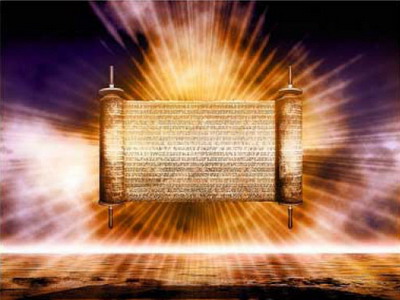 立約的神
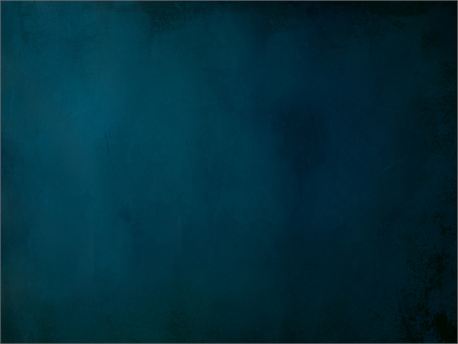 神與人立約的意義
1. 祂把自己約束在一個約裏，叫祂不能按祂絕對的主權隨意更改，目的是叫我們能得到具體的信心與期待。
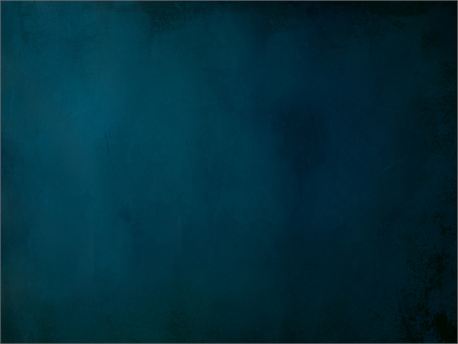 神與人立約的意義
2. 神所立的約有具體與清楚的內容。這是叫在約中的信徒可以得到明确的信心，責任，規則與期待。
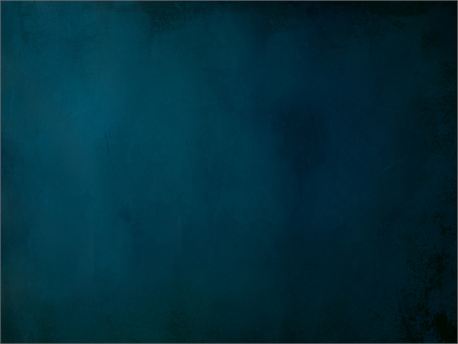 神與人立約的意義
3. 神沒有必要與我們立約，祂這樣做，顯明了神無比的恩惠。
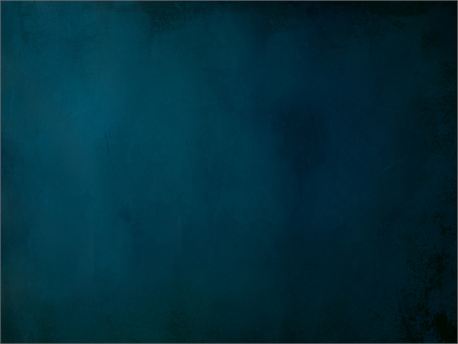 神與人立約的意義
4. 神在歷史中顯明祂是如何信實與滿有恩惠的遵守與落實祂與祂子民的約定，給信徒提供了堅定的信心。
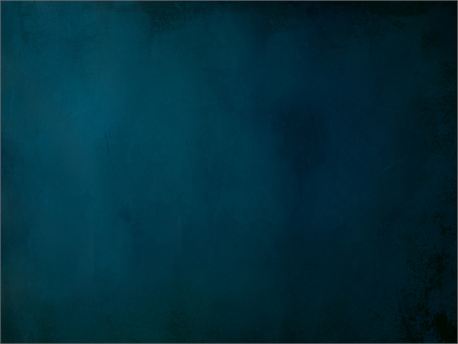 神與人立約的意義
5.聖經事實上就是一本的約書，神與人立約的書。
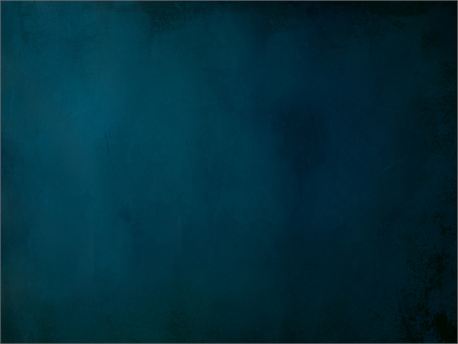 聖經中重大的立約
亞當之約
挪亞之約
亞伯拉罕之約
摩西之約
大衛之約
耶穌基督之新約
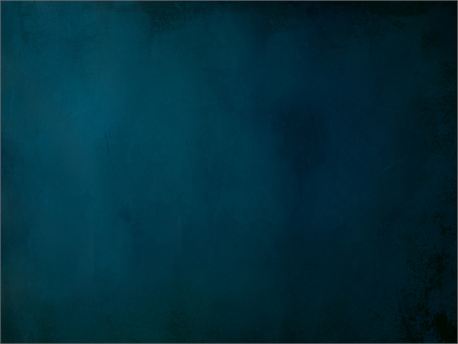 摩西之約
出 24:1-11  
耶和華對摩西說：「你和亞倫、拿答、亞比戶，並以色列長老中的七十人，都要上到我這裡來，遠遠的下拜。
(2)惟獨你可以親近耶和華；他們卻不可親近；百姓也不可和你一同上來。」(3)摩西下山，將耶和華的命令典章都述說與百姓聽。眾百姓齊聲說：「耶和華所吩咐的，我們都必遵行。」
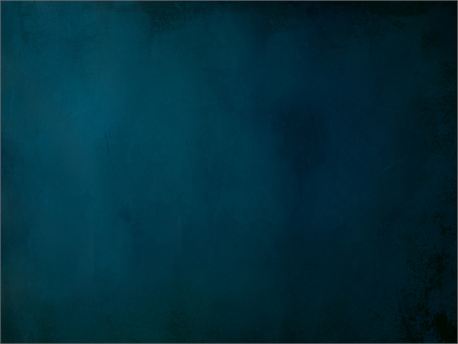 摩西之約
出 24:1-11  
(4)摩西將耶和華的命令都寫上。清早起來，在山下築一座壇，按以色列十二支派立十二根柱子，(5)又打發以色列人中的少年人去獻燔祭，又向耶和華獻牛為平安祭。(6)摩西將血一半盛在盆中，一半灑在壇上；(7)又將約書念給百姓聽。他們說：「耶和華所吩咐的，我們都必遵行。」
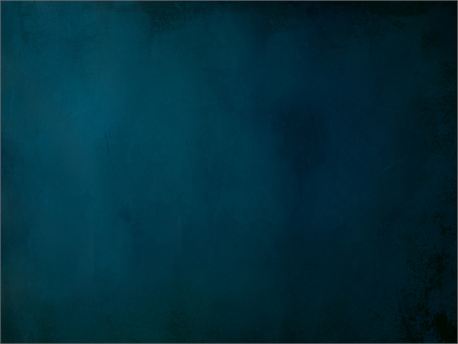 摩西之約
出 24:1-11 
(8)摩西將血灑在百姓身上，說：「你看！這是立約的血，是耶和華按這一切話與你們立約的憑據。」(9)摩西、亞倫、拿答、亞比戶，並以色列長老中的七十人，都上了山。(10)他們看見以色列的神，他腳下彷彿有平鋪的藍寶石，如同天色明淨。(11)他的手不加害在以色列的尊者身上。他們觀看神；他們又吃又喝。
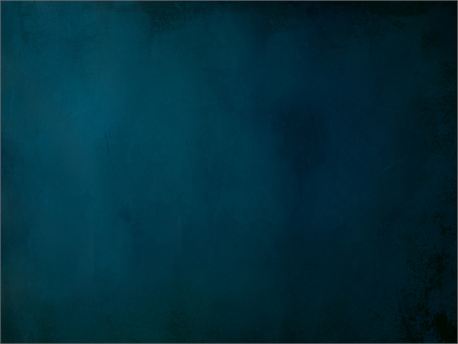 1.立約的時間與情景
出 19:1-18         以色列人出埃及地以後，滿了三個月的那一天，就來到西乃的曠野。。。 耶和華從山上呼喚他說：「你要這樣告訴雅各家，曉諭以色列人說：(4)『我向埃及人所行的事，你們都看見了，且看見我如鷹將你們背在翅膀上，帶來歸我。(5)如今你們若實在聽從我的話，遵守我的約，就要在萬民中作屬我的子民，因為全地都是我的。(6)你們要歸我作祭司的國度，為聖潔的國民。』
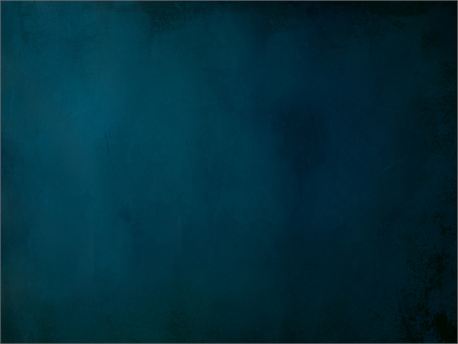 1.立約的時間與情景
出 19:1-18         
(9)耶和華對摩西說：「我要在密雲中臨到你那裡，叫百姓在我與你說話的時候可以聽見，也可以永遠信你了。」。。。(10)耶和華又對摩西說：「你往百姓那裡去，叫他們今天明天自潔，又叫他們洗衣服。(11)到第三天要預備好了，因為第三天耶和華要在眾百姓眼前降臨在西乃山上。。。
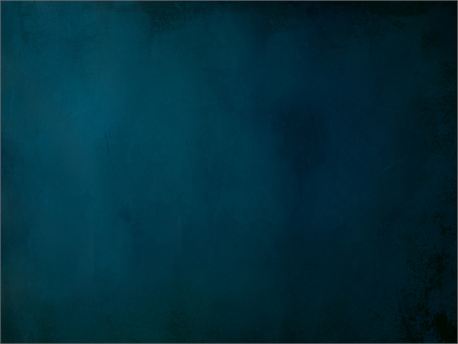 1.立約的時間與情景
出 19:1-18         
(16) 到了第三天早晨，在山上有雷轟、閃電，和密雲，並且角聲甚大，營中的百姓盡都發顫。(17)摩西率領百姓出營迎接神，都站在山下。(18)西乃全山冒煙，因為耶和華在火中降於山上。山的煙氣上騰，如燒窯一般，遍山大大的震動。
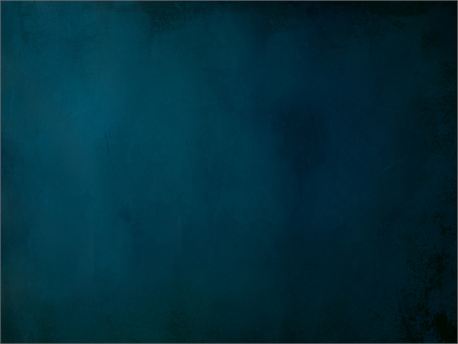 1.立約的時間與情景

出 24:16-18
耶和華的榮耀停於西乃山；雲彩遮蓋山六天，第七天他從雲中召摩西。(17)耶和華的榮耀在山頂上，在以色列人眼前，形狀如烈火。(18)摩西進入雲中上山，在山上四十晝夜。
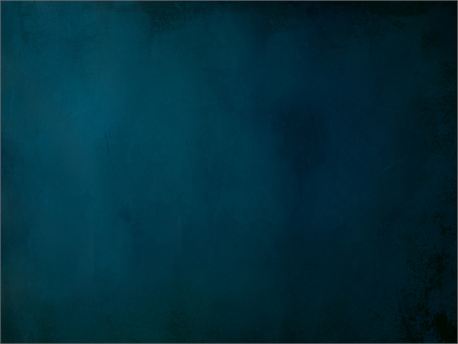 摩西之約
1. 立約的時間與情景
2.立約的內容
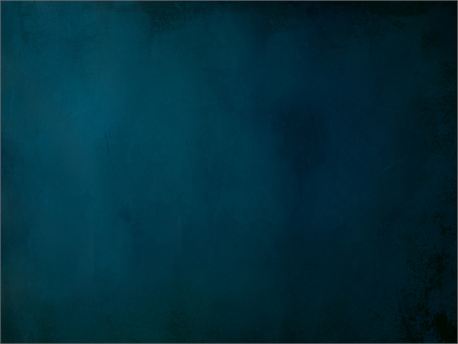 摩西之約
1. 立約的時間與情景
2.立約的內容
3. 以色列人的表現
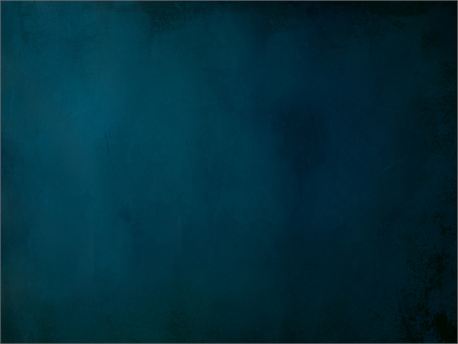 摩西之約
1. 立約的時間與情景
2.立約的內容
3. 以色列人的表現
4. 神的恩慈與守約
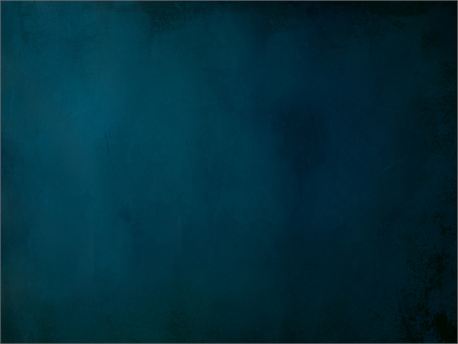 4. 神的恩慈與守約
神不斷的興起時代的拯救者士師與先知
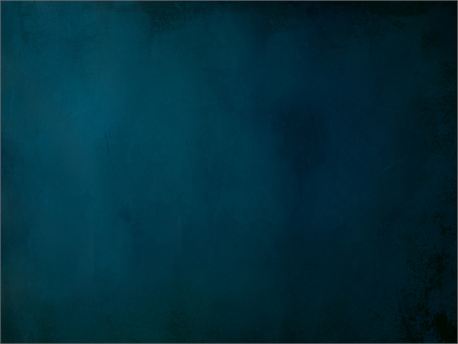 4. 神的恩慈與守約
神不斷的興起時代的拯救者士師與先知
神在審判中保留了餘民
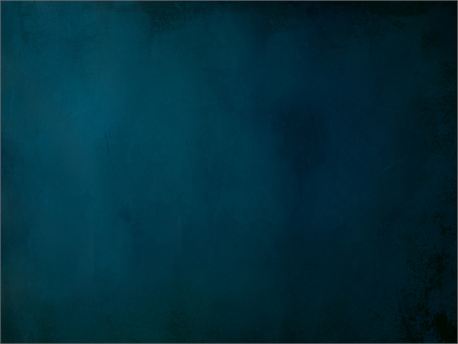 4. 神的恩慈與守約
神不斷的興起時代的拯救者士師與先知
神在審判中保留了餘民
以色列人在受了滅國的審判之後完全的除去了偶像的崇拜
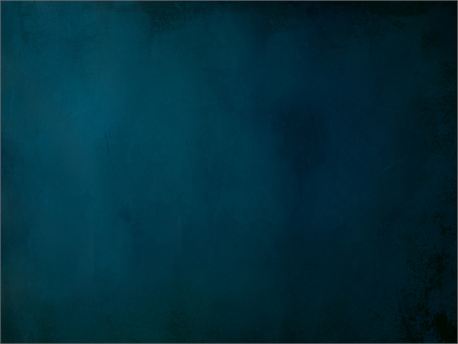 4. 神的恩慈與守約
神不斷的興起時代的拯救者士師與先知
神在審判中保留了餘民
以色列人在受了滅國的審判之後完全的除去了偶像的崇拜
神以更美的新約取代了舊約
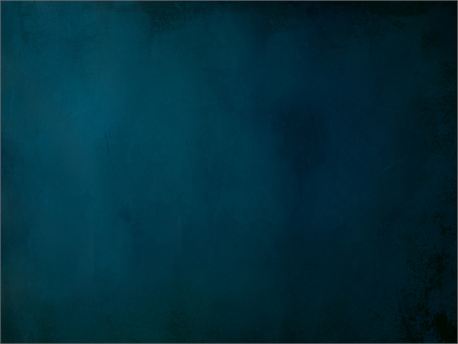 4. 神的恩慈與守約
神不斷的興起時代的拯救者士師與先知
神在審判中保留了餘民
以色列人在受了滅國的審判之後完全的除去了偶像的崇拜
神以更美的新約取代了舊約
以色列在兩千多年後還能復國
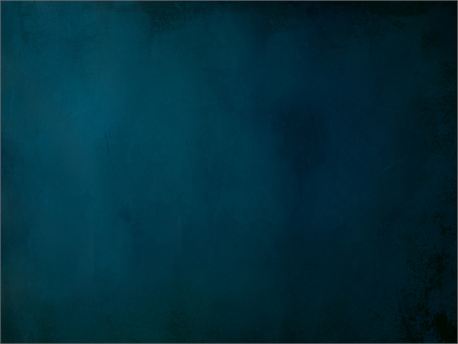 4. 神的恩慈與守約
神不斷的興起時代的拯救者士師與先知
神在審判中保留了餘民
以色列人在受了滅國的審判之後完全的除去了偶像的崇拜
神以更美的新約取代了舊約
以色列在兩千多年後還能復國
神應許將來以色列還要全民得救
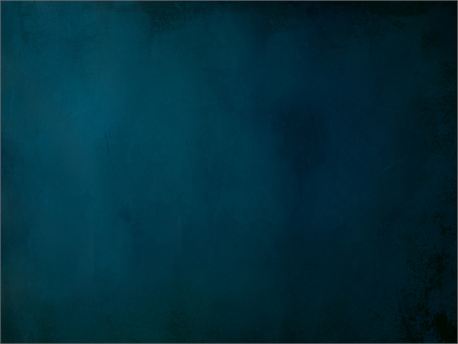 結語：摩西之約給我們的啟示
神的律法是聖潔合理的，但人心總是徧向罪惡。
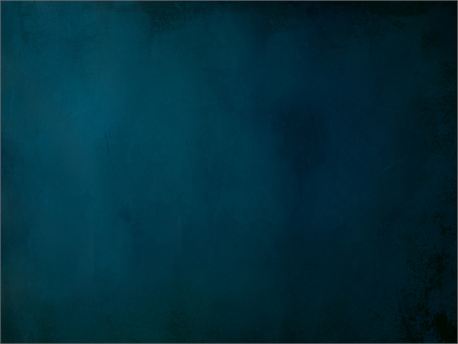 結語：摩西之約給我們的啟示
神的律法是聖潔合理的，但人心總是徧向罪惡。
以色列人歷世歷代的表現說明人無法誠實的遵行神律法的要求。
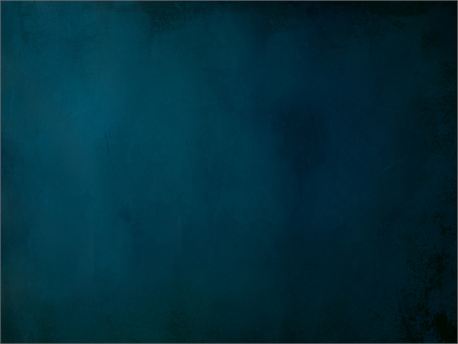 結語：摩西之約給我們的啟示
神的律法是聖潔合理的，但人心總是徧向罪惡。
以色列人歷世歷代的表現說明人無法誠實的遵行神律法的要求。
神是完全守約施慈愛的神。
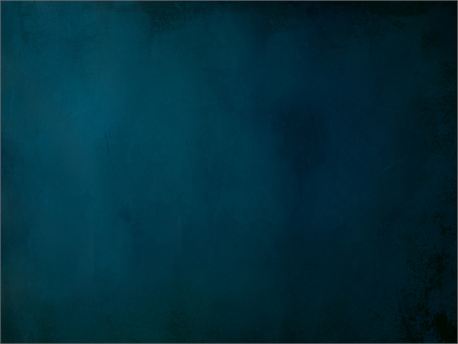 結語：摩西之約給我們的啟示
神的律法是聖潔合理的，但人心總是徧向罪惡。
以色列人歷世歷代的表現說明人無法誠實的遵行神律法的要求。
神是完全守約施慈愛的神。
人唯靠神所預備的恩惠才能得救。
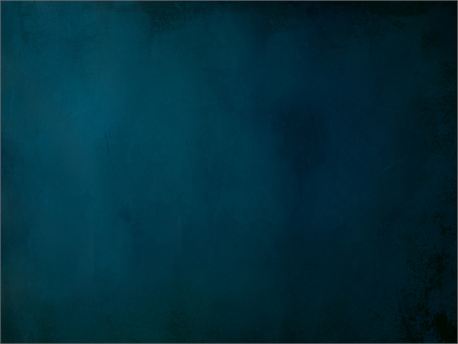 結語：摩西之約給我們的啟示
神的律法是聖潔合理的，但人心總是徧向罪惡。
以色列人歷世歷代的表現說明人無法誠實的遵行神律法的要求。
神是完全守約施慈愛的神。
人唯靠神所預備的恩惠才能得救。
耶穌基督的恩惠乃是神給我們得救恩約，乃是本乎恩也因著信。
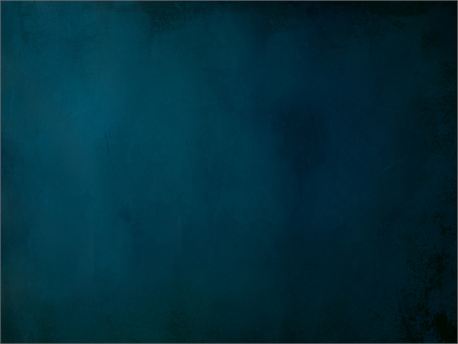 金句    
希 9:15
為此，他作了新約的中保，既然受死贖了人在前約之時所犯的罪過，便叫蒙召之人得著所應許永遠的產業。